MENU DEKONSENTRASISETDITJEN BINFAR DAN ALKESTAHUN 2015
Sekretariat Ditjen Binfar dan Alkes
Definisi Dekonsentrasi
Dekonsentrasi adalah pelimpahan wewenang pemerintahan oleh pemerintah kepada gubernur sebagai wakil pemerintah dan/atau kepada instansi vertikal di wilayah tertentu(Undang-undang No 32 tahun 2004)
D e k o n s e n t r a s i(Kegiatan Non-Fisik)
Tugas Pembantuan
(Kegiatan Fisik)
Koordinasi Perencanaan;
Fasilitasi;
Pelatihan;
Pembinaan;
Pengawasan, dan 
Pengendalian.
Kegiatan yang menghasilkan keluaran (output) berupa penambahan dan pemeliharaan aset pemerintah
ASPEK PERTANGGUNGJAWABAN DAN PELAPORAN DEKON/TP (PP 7/2008)
Aspek Manajerial
Aspek Akuntabilitas
Perkembangan realisasi penyerapan dana
Pencapaian target keluaran
Kendala yang dihadapi
Saran tindak lanjut
Laporan Realisasi Anggaran
Neraca
Catatan Atas Laporan Keuangan
Laporan Barang
Sejalan dengan: 
PP 39/2006 ttg Tata Cara Pengendalian dan Evaluasi Rencana Pembangunan
Sejalan dengan :
-	PP 8/2006 ttg Pelaporan Keuangan Dan Kinerja Instansi Pemerintah
-	PP 6/2006 ttg Pengelolaan Barang Milik Negara/Daerah
Pelaporan dan Pertanggungjawaban Keuangan Dekon (Aspek Akuntabilitas)
Kepala SKPD provinsi atas nama gubernur menyusun dan menyampaikan LPJ keuangan dan barang kepada menteri/ pimpinan lembaga, dengan tembusan kepada Biro Keuangan;
Gubernur menggabungkan LPJ keuangan dan barang dan menyampaikannya kepada Menkeu:
Laporan keuangan ditujukan kepada DJPB dan DJPK;
Laporan barang dan laporan kondisi barang milik negara hasil pelaksanaan dekonsentrasi ditujukan kepada DJKN.
LPJ keuangan dan barang dekonsentrasi tersebut oleh gubernur dilampirkan dalam Laporan Pertanggungjawaban Pelaksanaan APBD kepada DPRD;
Menteri/pimpinan lembaga menyampaikan LPJ keuangan dan barang kepada Presiden melalui Menkeu.
Pengalokasian Anggaran Dekonsentrasi Program Kefarmasian dan Alat Kesehatan
(dalam miliar rupiah)
*
* = Alokasi indikatif  tahun 2015
Menu Dekonsentrasi Setditjen Binfar dan Alkes Tahun 2015
Menu Wajib :
Rapat Koordinasi Nasional Ditjen Binfar & Alkes
Pemutakhiran Data Kefarmasian dan Alkes Tk. Provinsi – Profil Kefarmasian 
Perencanaan dan Evaluasi Dana Alokasi Khusus (DAK) Subbidang Pelayanan Kefarmasian
Advokasi Pelaksanaan SAI Ditjen Binfar & Alkes
Menu Wajib 1 : Rapat Konsultasi Nasional Ditjen Binfar & Alkes Tahun 2015
Alasan : Mempercepat pencapaian program Ditjen Binfar danAlkes dengan pembahasan dan persamaan persepsi antara pusat dan daerah.
 
Tujuan : Tercapainya keterpaduan antara pusat, provinsi dan kabupaten/kota dalam penentuan arah program Ditjen Binfar dan Alkes sesuai Renstra 2015 – 2019 

Metode Pelaksanaan :
	Biaya perjalanan dinas untuk menghadiri Rakonas, terdiri dari 5 orang peserta provinsi ( Seksi Farmasi, Penanggung jawab IF Provinsi, Penanggung jawab Program Gizi dan KIA, Penanggung jawab Program P2PL  dan administrator) dan masing-masing 1 orang peserta kabupaten (Pejabat Teknis Penanggung Jawab Program Kefarmasian dan Alkes) 

Dilaksanakan di Sumbar (Regional I) dan Sulteng (regional II)
Daftar Provinsi per Regional
Daftar Provinsi per Regional (Lanjutan…)
Menu Wajib 2 :Pemutakhiran Data Kefarmasian dan Alkes Tk. Provinsi – Profil Kefarmasian
Alasan Kegiatan : Dibutuhkan data kefarmasian dan alat kesehatan yang lengkap,     akurat dan terkini.

Tujuan : Tersedianya data dan informasi yang lengkap, akurat dan mutakhir dan dapat mendukung pengelolaan pelayanan kesehatan, baik dari aspek koordinasi maupun kepentingan monitoring atau pemantauan data yang dilaksanakan secara terpadu dan terencana serta sebagai pendukung informasi dan bahan acuan dalam
	pengambilan keputusan.

Metode Pelaksanaan : Metode pertemuan, ceramah dan diskusi interaktif membahas pengelolaan data dari masing-masing kabupaten/kota dengan penanggung jawab program di tingkat provinsi dan terakhir dilakukan desk ketersediaan data yang ada di masing-masing kabupaten/kota
Menu Wajib 3 :Perencanaan dan Evaluasi Dana Alokasi Khusus (DAK)
Alasan : Diperlukannya perencanaan Dana Alokasi Khusus melalui evaluasi yang baik.

Tujuan : 
Tercapainya perencanaan dan anggaran Dana Alokasi khusus yang tepat sasaran;
Sosialisasi Data Dasar DAK di tiap provinsi untuk perencanaan tahun berikutnya. 
Mengetahui kendala dalam pelaksanaan anggaran DAK;

Metode Pelaksanaan : Metode pertemuan, ceramah dan diskusi interaktif yang dihadiri narasumber pusat, peserta dari provinsi dan kabupaten sebagai pelaksana DAK Subbidang Pelayanan Kefarmasian.
Menu Wajib 4 :Advokasi Pelaksanaan SAI Ditjen Binfar & Alkes
Alasan Kegiatan : Memastikan seluruh satuan kerja di bawah Ditjen Binfar dan Alkes dapat mempertanggungjawabkan anggaran yang dikelola terutama anggaran yang berasal dari  TP Ditjen Binfar dan Alkes

Tujuan : Tercapainya laporan keuangan Satker (07) Program Kefarmasian yang akura,       lengkap, transparan dan tepat waktu.

Metode Pelaksanaan : 
Pertemuan konsolidasi penyusunan Laporan Dana Dekonsentrasi dan Tugas Pembantuan di Provinsi yang dilaksanakan sebelum Pertemuan Penyusunan Laporan Keuangan  tingkat Nasional.
Monitoring dan Evaluasi Petugas Provinsi ke Kabupaten/Kota.
Konsultasi Teknis petugas Provinsi ke Pusat.
REALISASI DEKONSENTRASI TAHUN 2012 (%)
REALISASI DEKONSENTRASI TAHUN 2013 (%)
PERHITUNGAN ALOKASI DEKON 2015
(TOTAL BOBOT INDEKS PROV/TOTAL INDEKS) X PAGU ALOKASI
ALOKASI DEKON/PROVINSI
T.A. 2015
ALOKASI DEKON PROVINSI
ALOKASI DEKON PROVINSI  (LANJUTAN….)
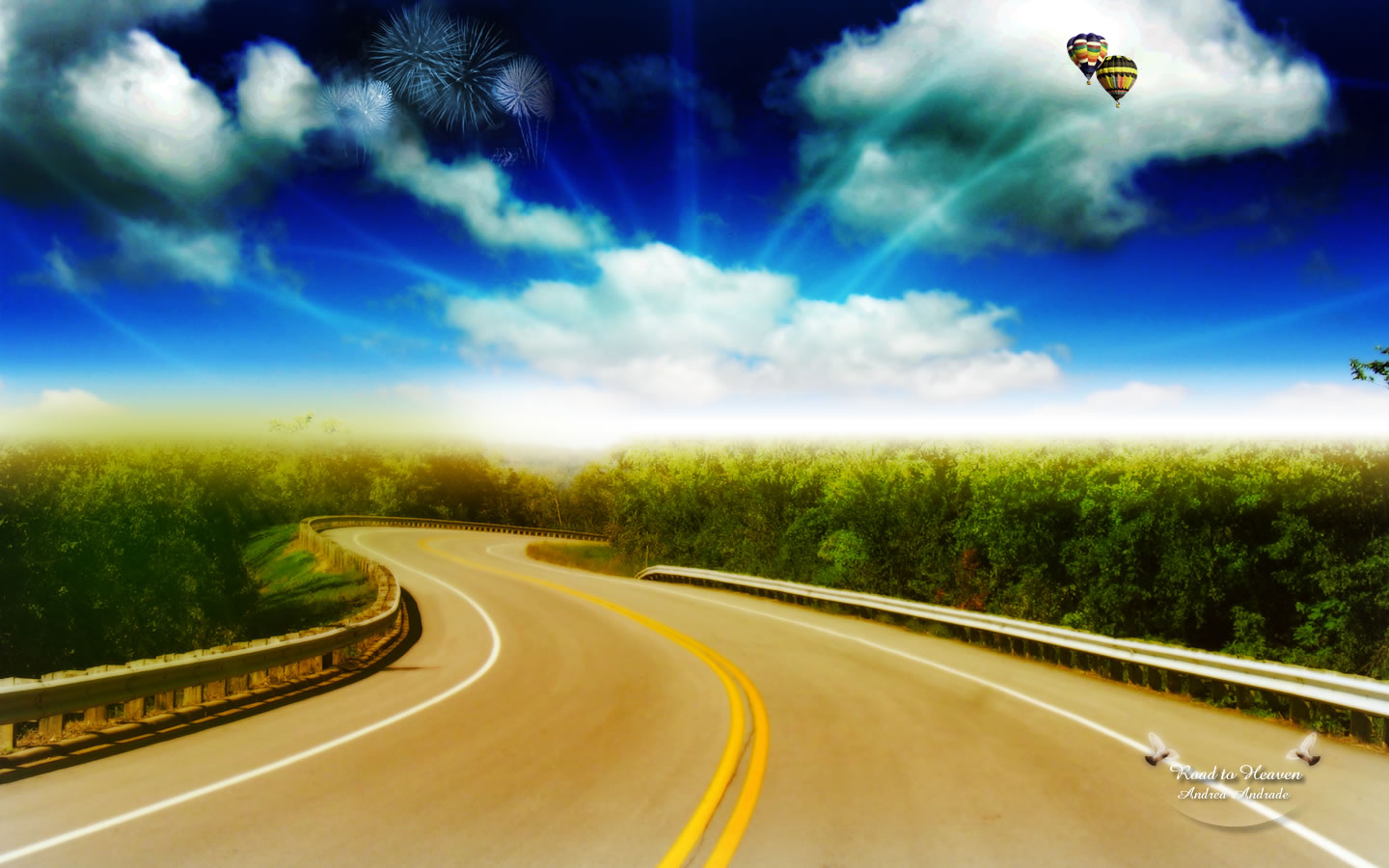 Terima Kasih 
Atas Perhatiannya